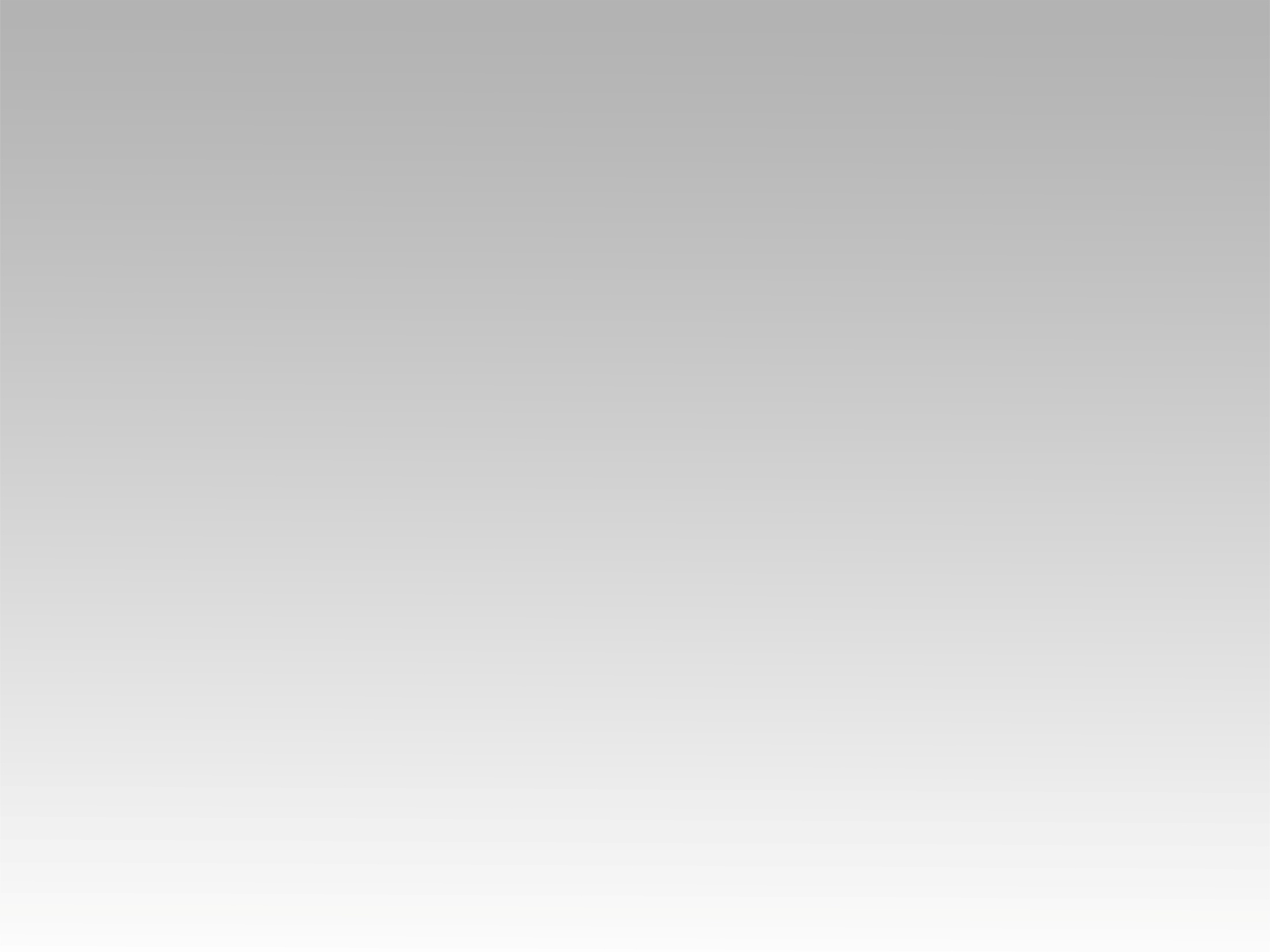 تـرنيــمة
جلسة في حضرة حبيبي
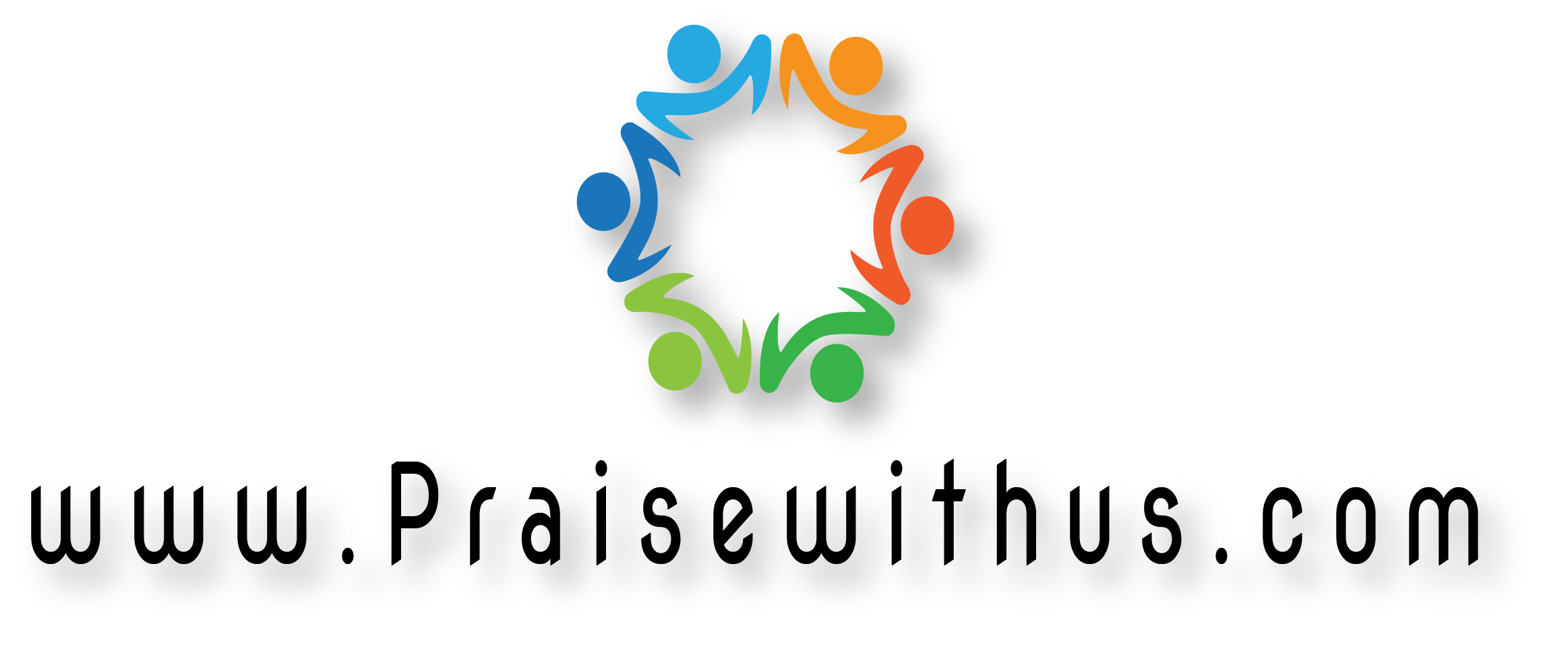 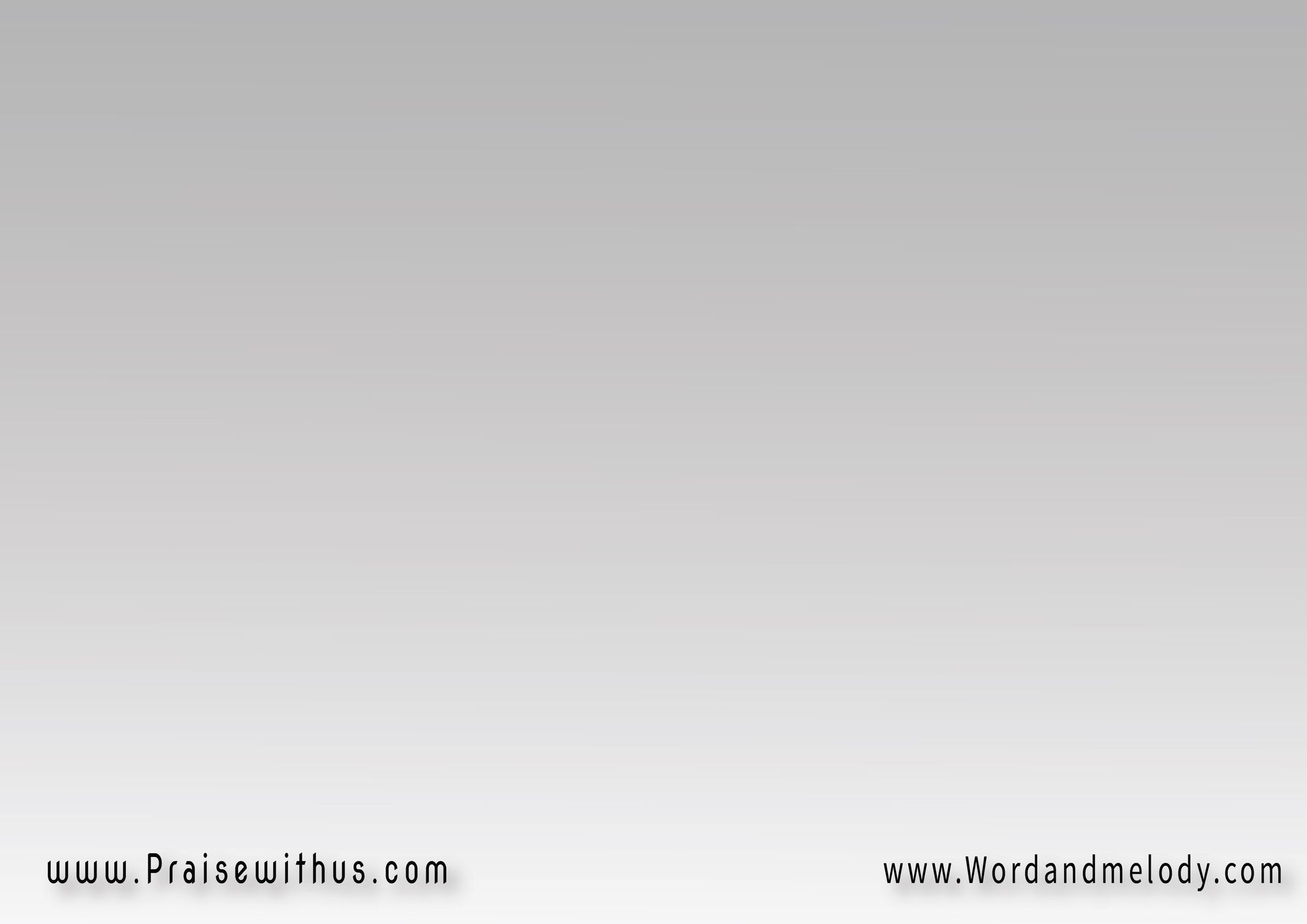 1-جَلسَة في حَضْرِة حَبيبيأحْلى مِنْ قصرِ المُلــــــوكلو رأى المُؤمِن جَمَــــــالهلَصَرَخ خُذنـــــــي أرجوك
jalsa fi haDret habibi   ahla men aSre elmoloklao ra2a almoamen jamalo  la Sarakh khodni arjok

To sit with my Beloved is better than palaces of kings. When a believer sees His beauty he
 shouts, “Please take me”.
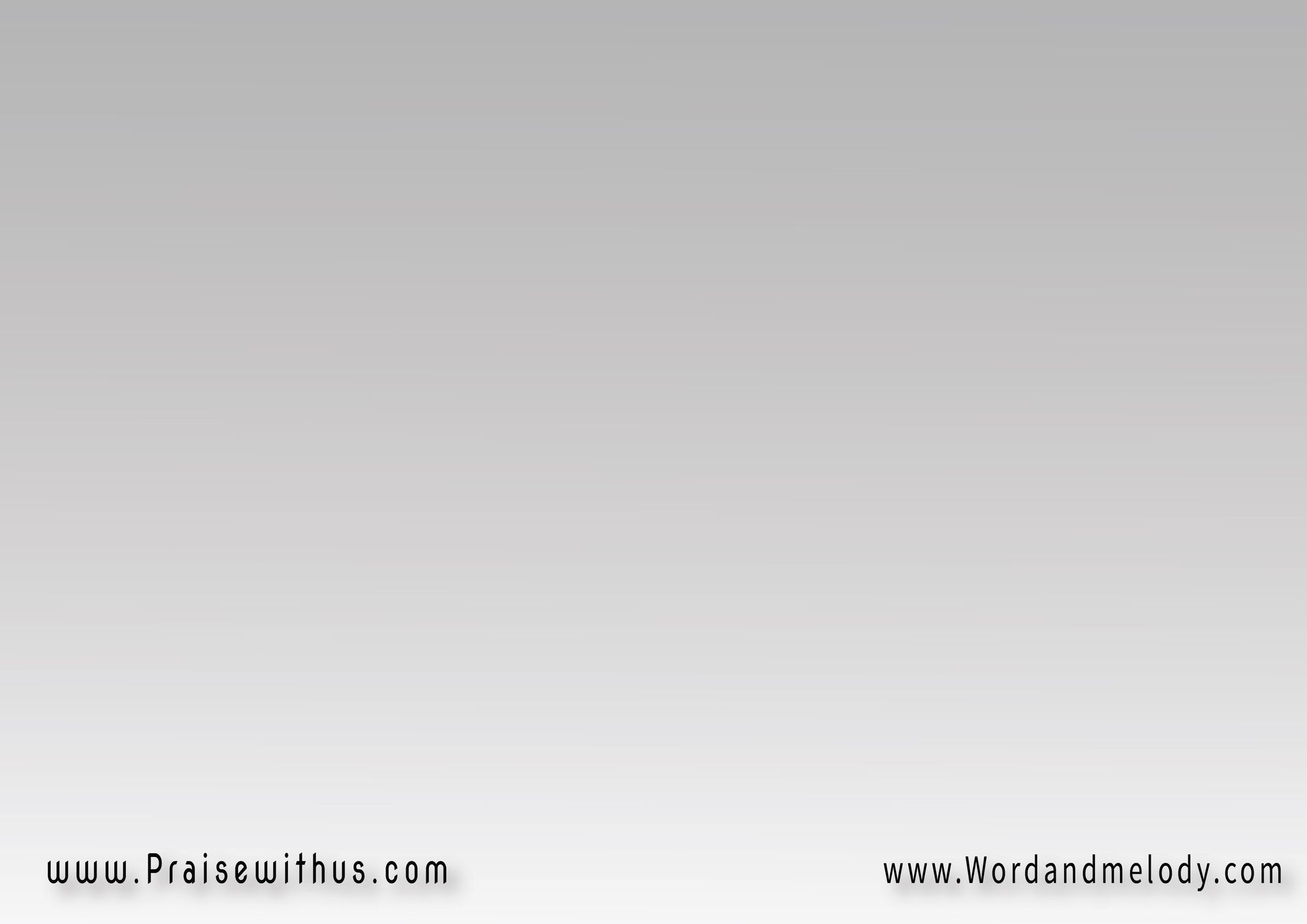 القرار:
 (مَجْدٌ بَهِي حُلوٌ شَهي)2(لايَنتَهـــــي ياهَنـــاي)2
(majdon bahi   holwon shahi)2(la yantahi ya hanai)2

Endless sweet glory, how blessed I am!
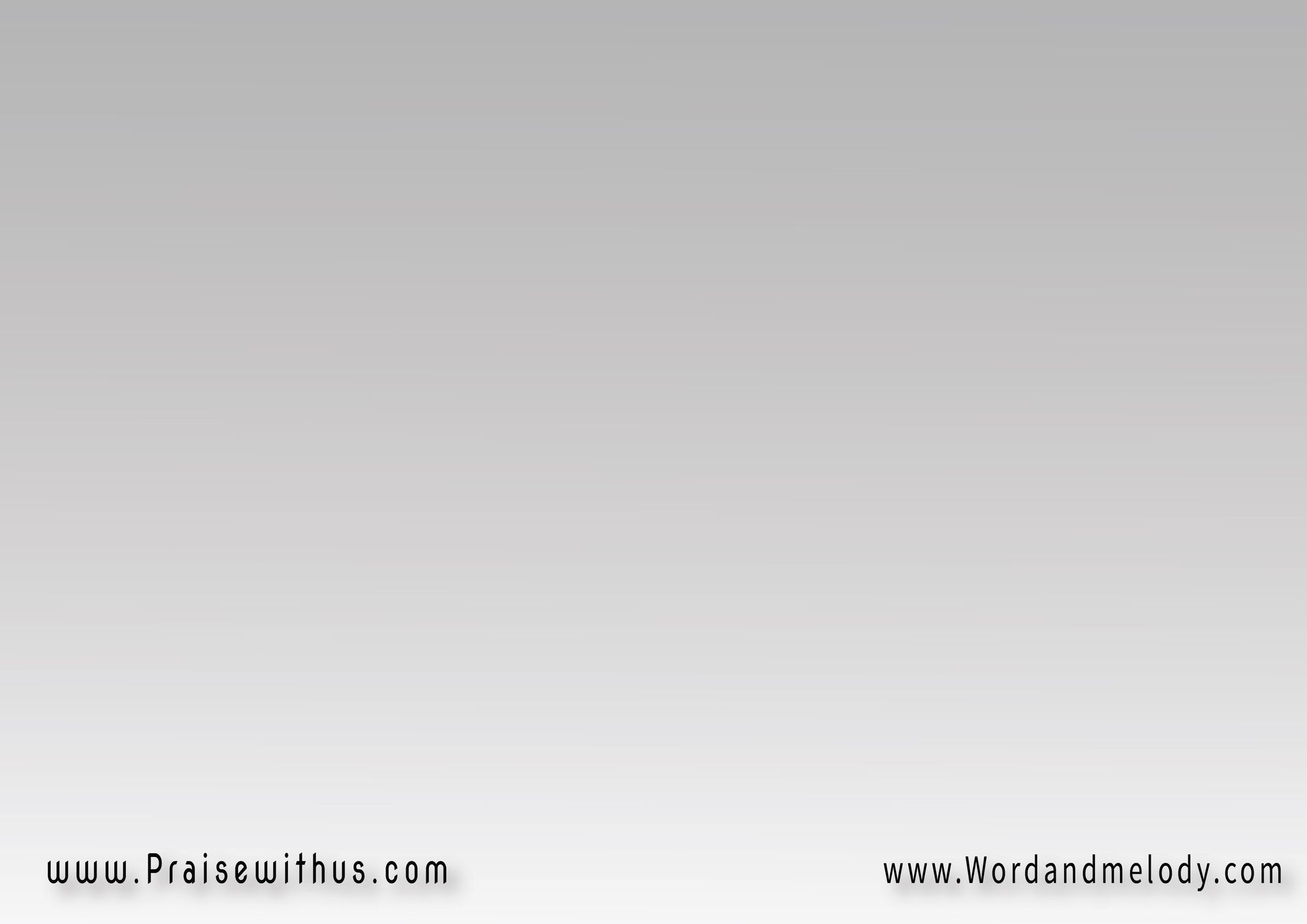 2- دَخَلتُ بابَ المَدينة  
ياما حِلوَة أورشَليمأنوارُ الحَبيبِ تسْطُــعْ  
في وُجُوهِ المَفدِّييـن
dakhalto baba almadina   yama helwa orshaleemanwaro alhabibi tastoa   fi wojohe elmafdyeen

I entered the city, how sweet Jerusalem is. The Beloved’s lights shine on the faces of the saints.
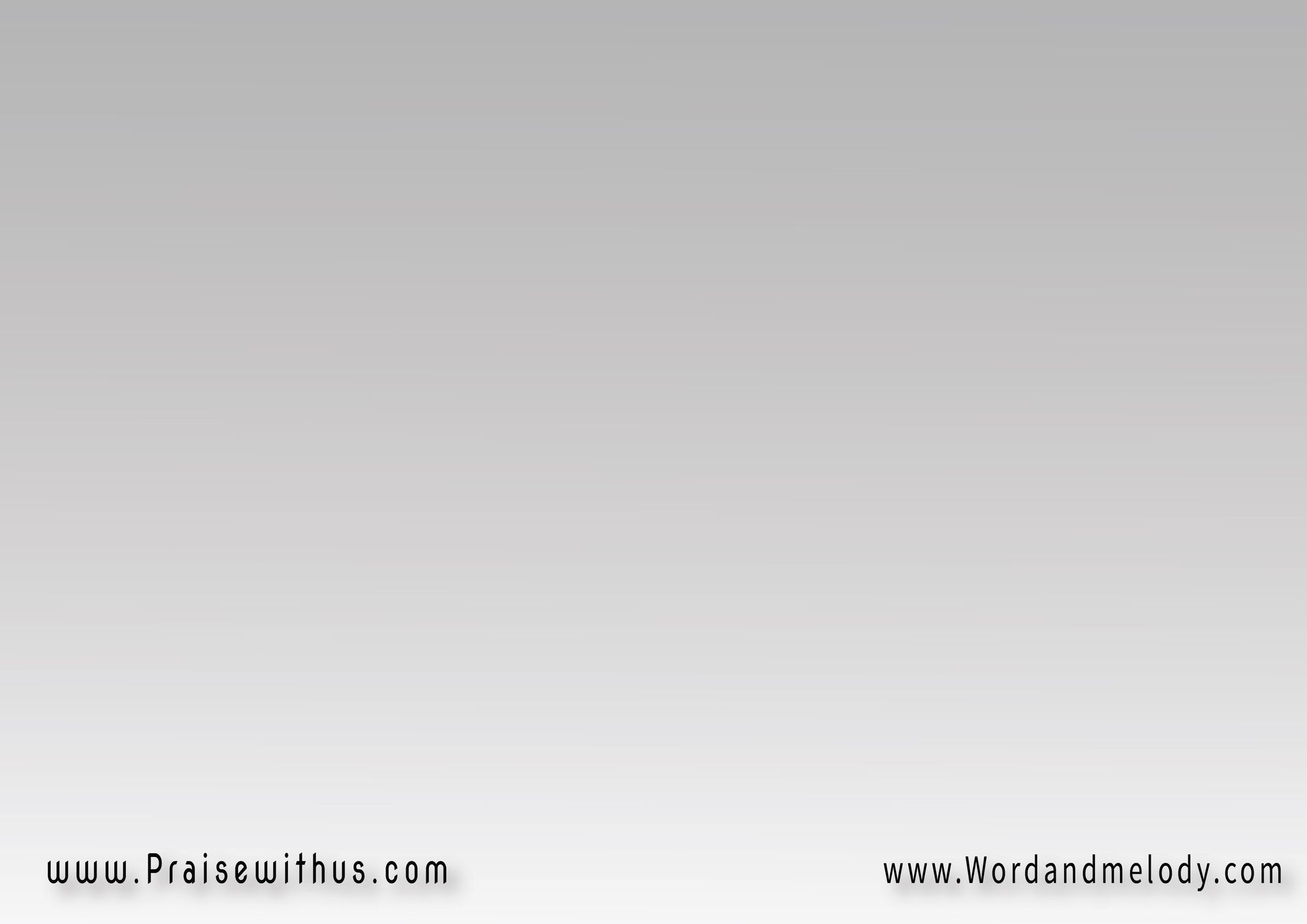 القرار:
 (مَجْدٌ بَهِي حُلوٌ شَهي)2(لايَنتَهـــــي ياهَنـــاي)2
(majdon bahi   holwon shahi)2(la yantahi ya hanai)2

Endless sweet glory, how blessed I am!
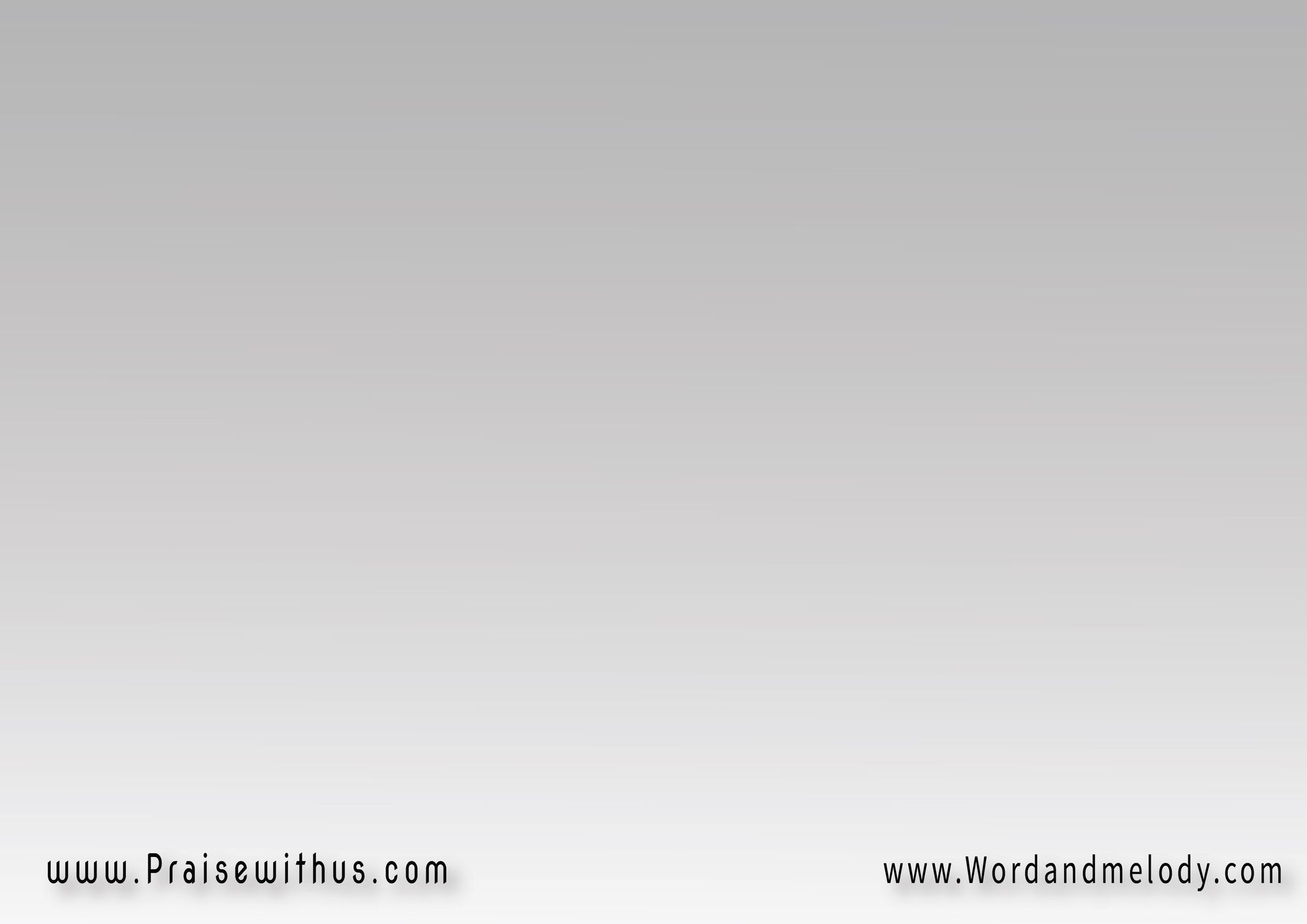 -3 بالمُوسِيقى استَقبَلوني 
عَلى رَأسِهِم يَسُوعوَلِلمَجدِ أدْخَلونـــــي  
حَيْثُ لاتُذرَف دُمُوع
belmosiqa astaqbaloni  aala raasehem yasouwalelmajdi adkhaloni  haytho la tothraf domoa

They welcomed me with music, Jesus was ahead of them. They took me to glory where there are no tears.
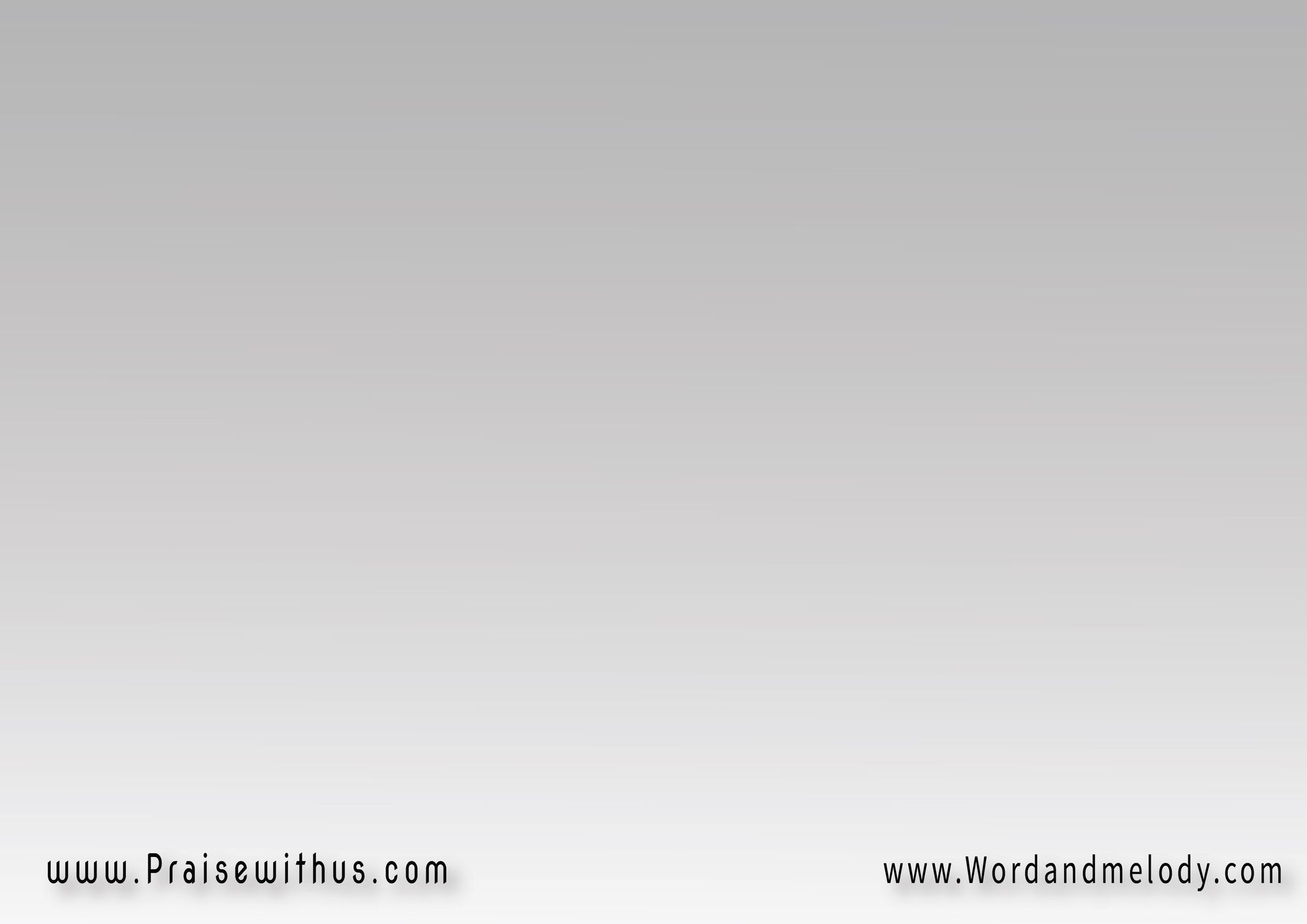 القرار:
 (مَجْدٌ بَهِي حُلوٌ شَهي)2(لايَنتَهـــــي ياهَنـــاي)2
(majdon bahi   holwon shahi)2(la yantahi ya hanai)2

Endless sweet glory, how blessed I am!
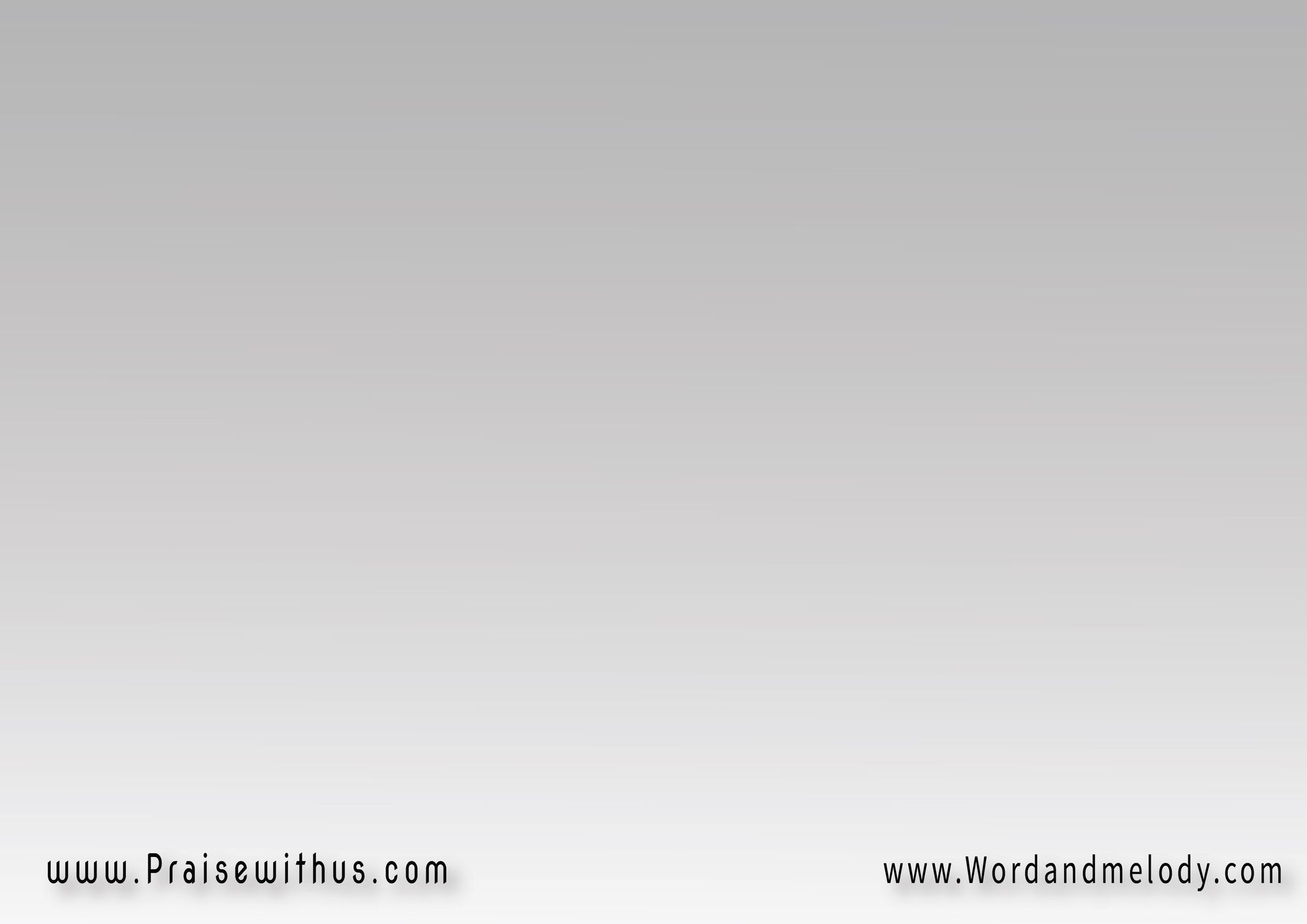 4- هُناك لاتوجَد خَطِيَّة   
لاعَالَم ولاشَيْطانْنَسْتَريح في الأبَدِيَّــــة  
ياما حِلوَة ياكنعــانْ
honak latojad khatia   laalam wala shaytannastareeh fil abadia   yama helwa ya kanaan
There is no sin, no world and no satan there.
 We rest in eternity, how sweet Canaan is.
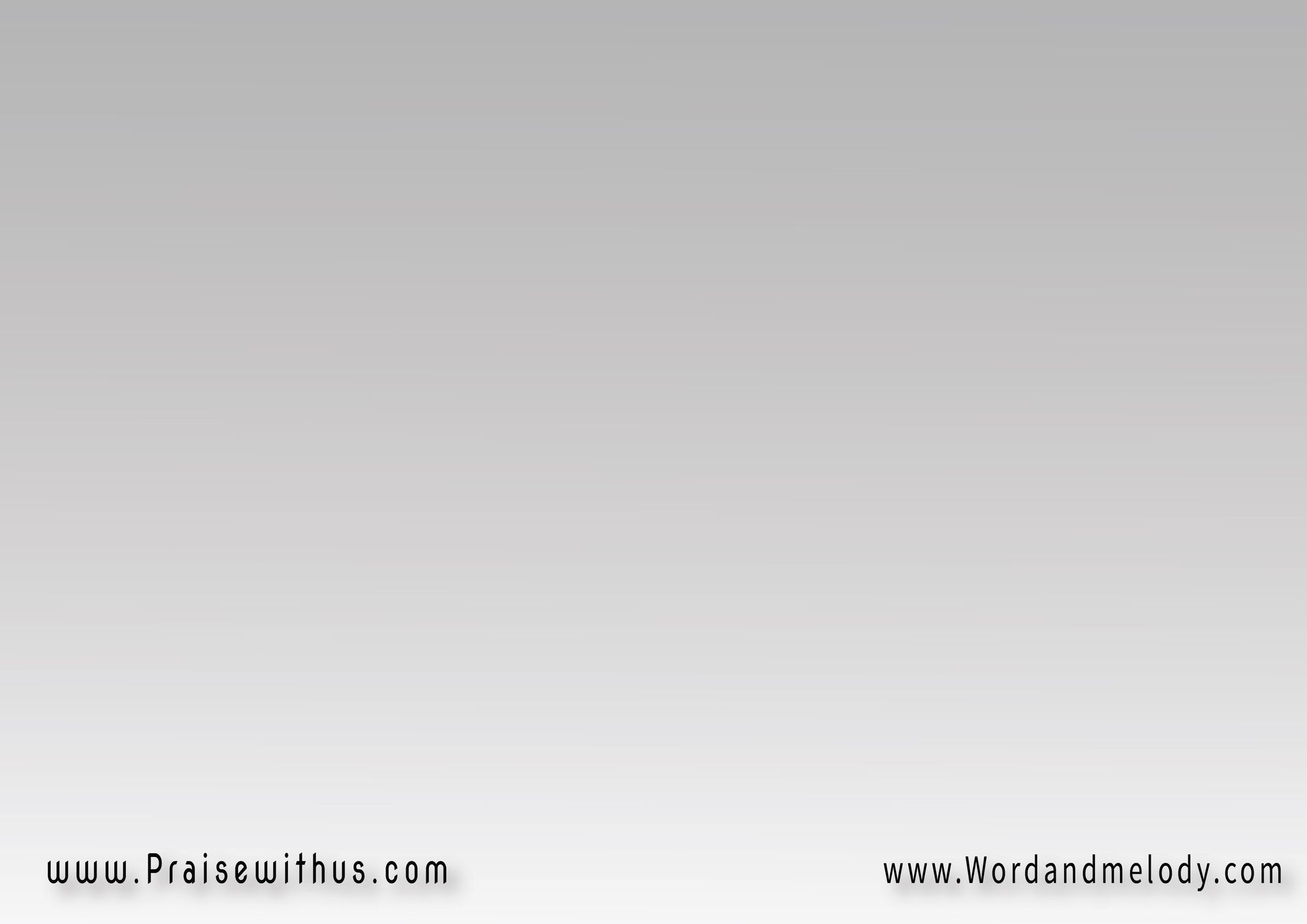 القرار:
 (مَجْدٌ بَهِي حُلوٌ شَهي)2(لايَنتَهـــــي ياهَنـــاي)2
(majdon bahi   holwon shahi)2(la yantahi ya hanai)2

Endless sweet glory, how blessed I am!
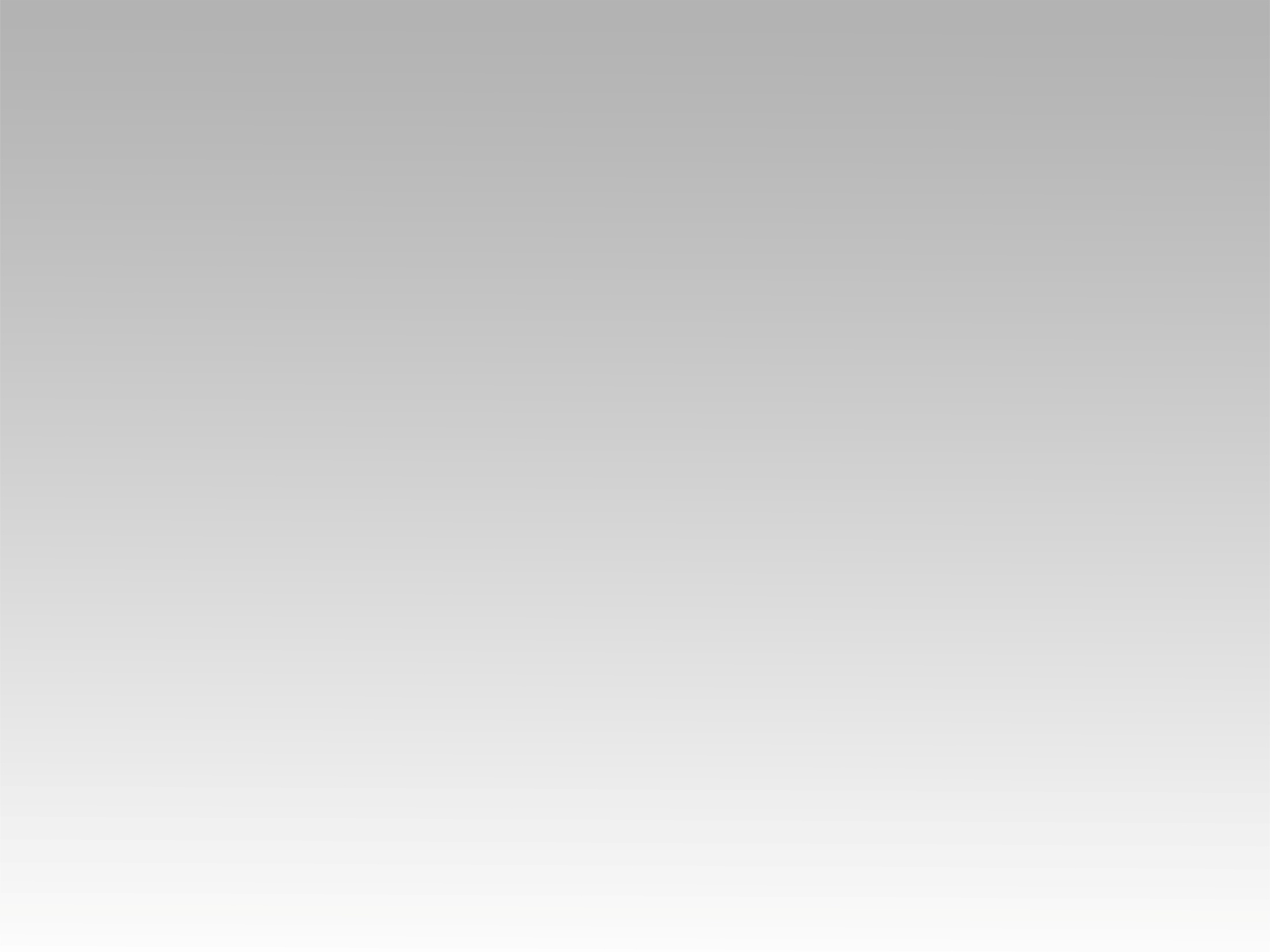 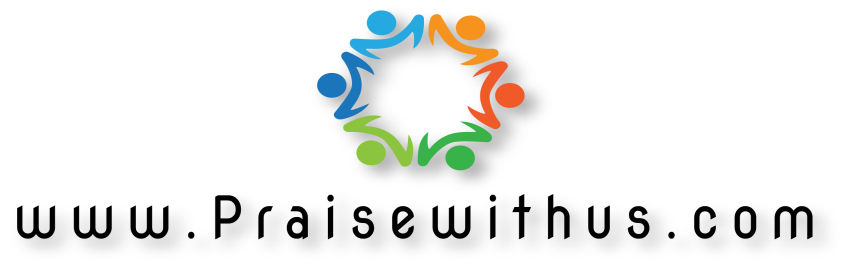